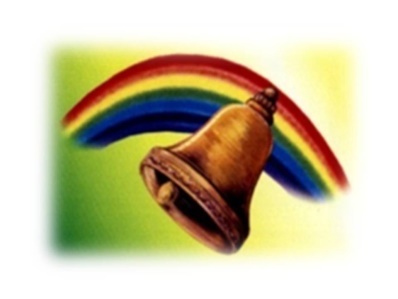 Муниципальное бюджетное дошкольное образовательное учреждение «Детский сад общеразвивающего вида с приоритетным осуществлением деятельности по познавательно-речевому направлению развития детей № 1«Колокольчик»
Отчет о проделанной работе по программе Социокультурные истоки в подготовительной к школе группе
Воспитатели:
Пузина Н.В.
Давыдова Д.С.
Ханты – Мансийск 2020-21 г.г.
Занятие «Любимая сказка»Дата проведения:  29.03.2019г.
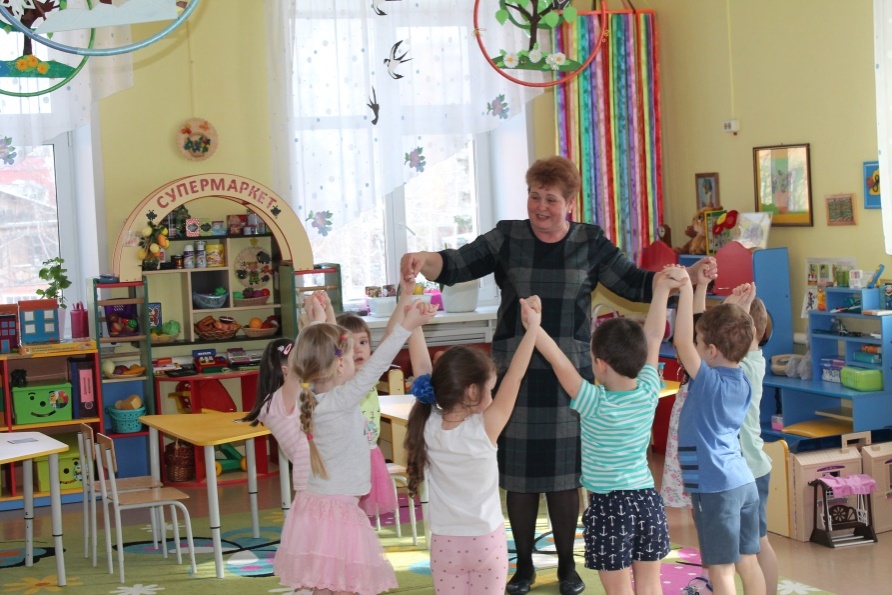 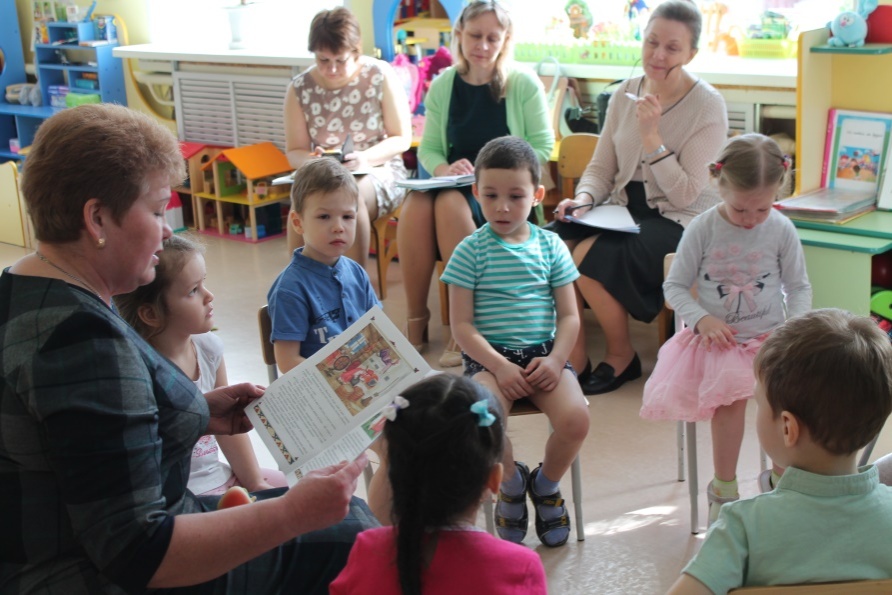 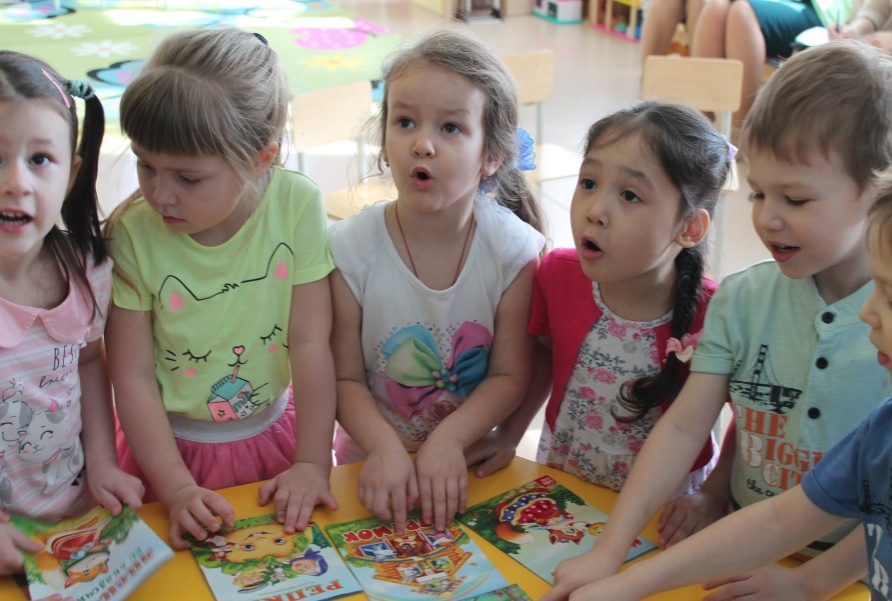 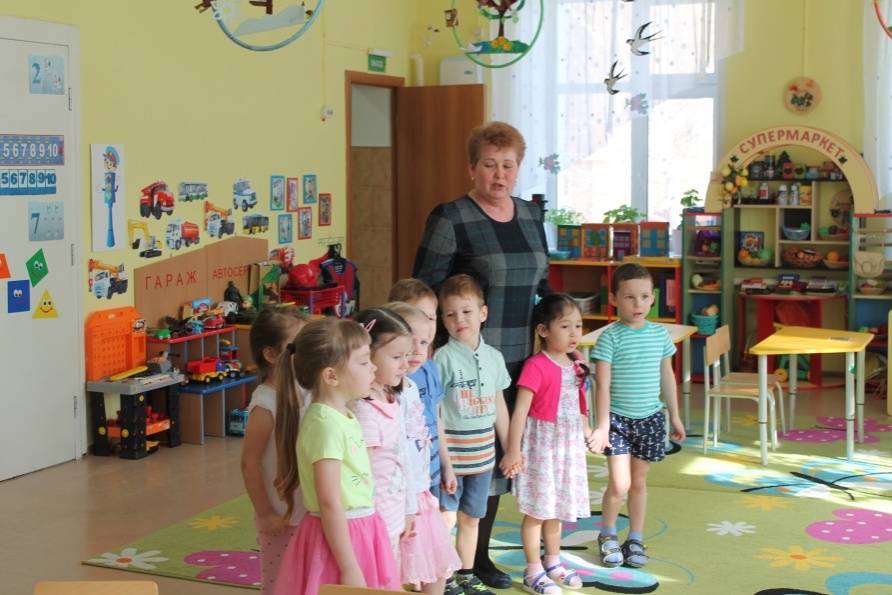 Занятие «Добрые друзья»Дата проведения: 21.02.20г.
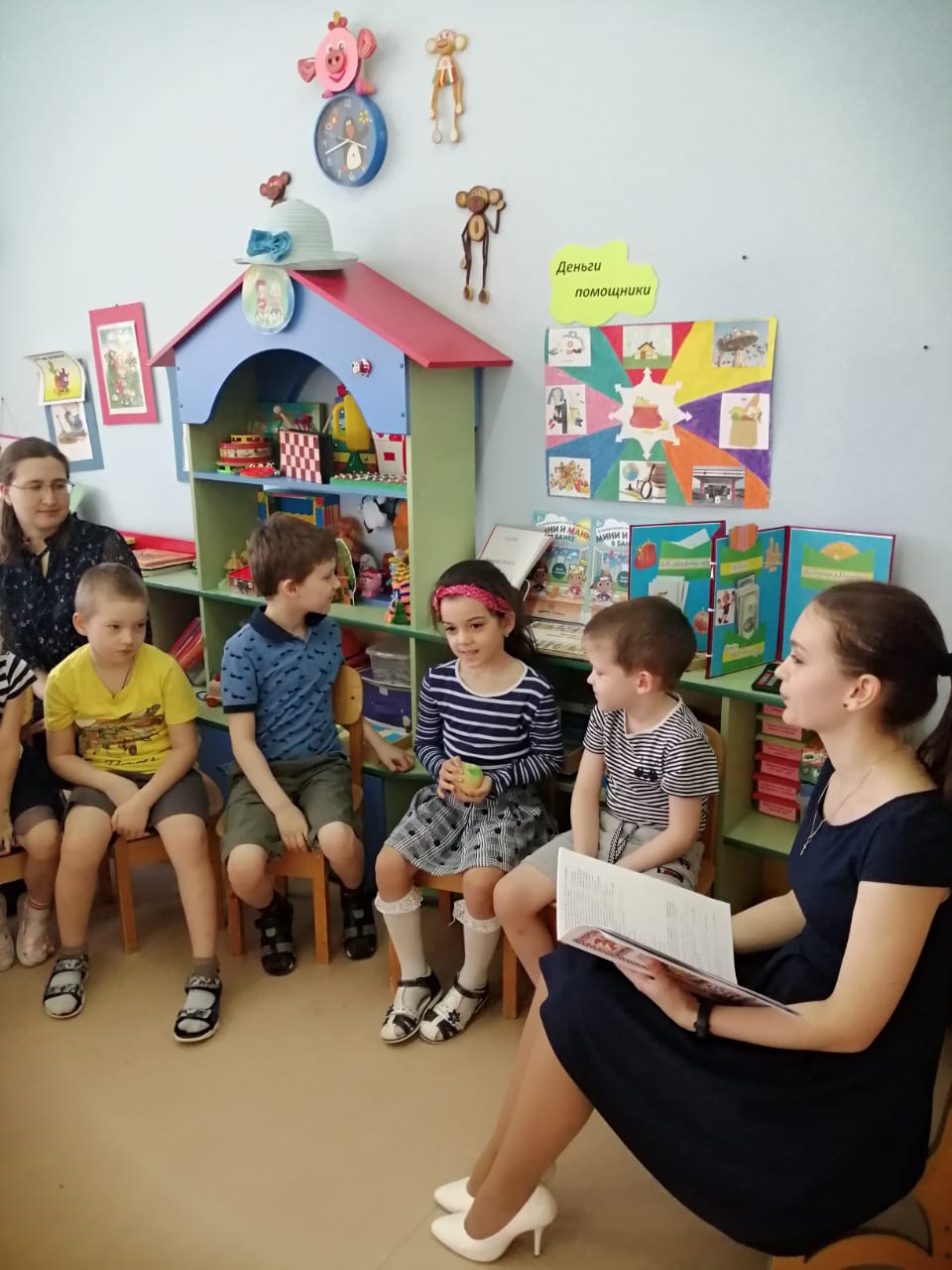 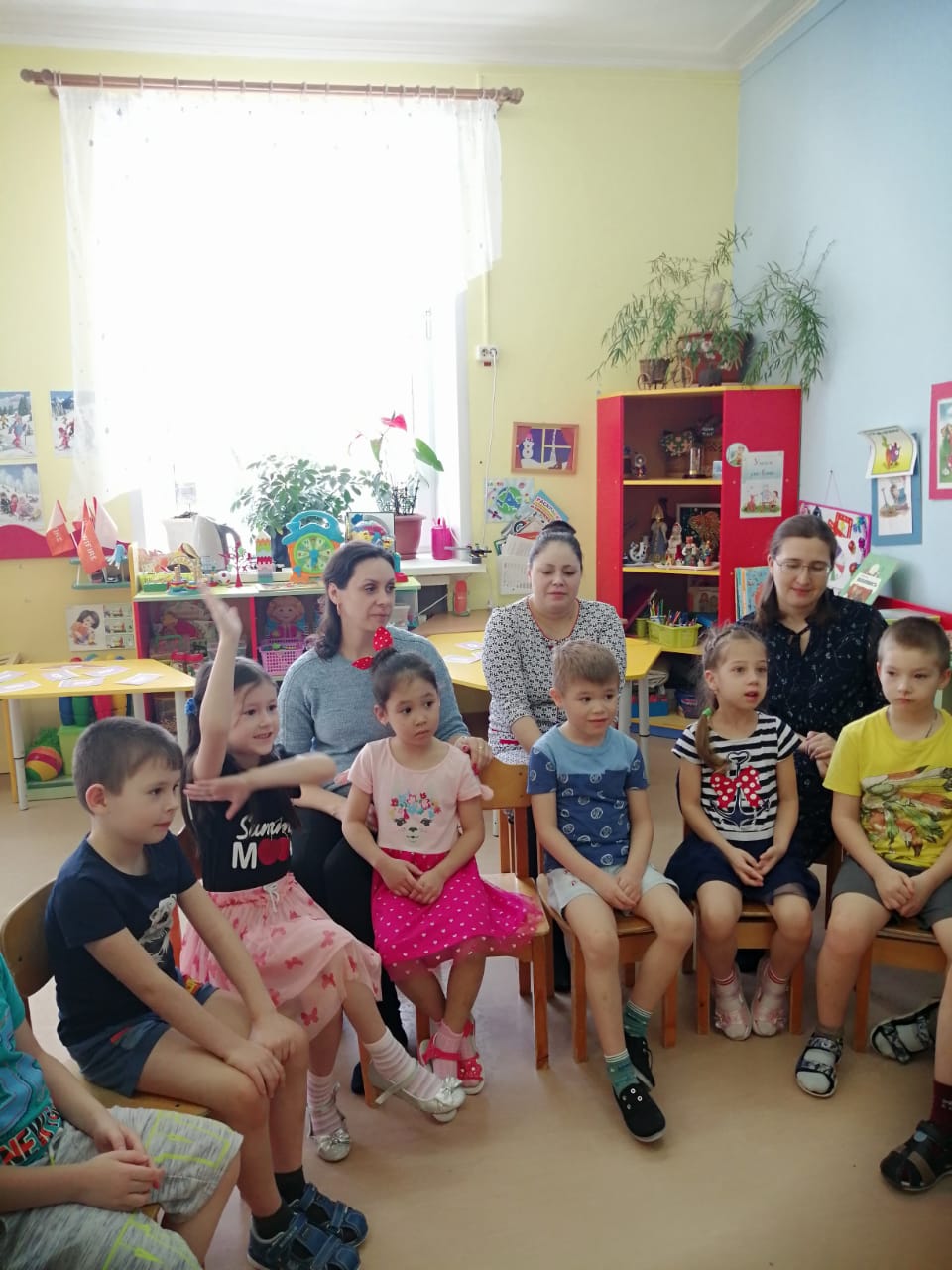 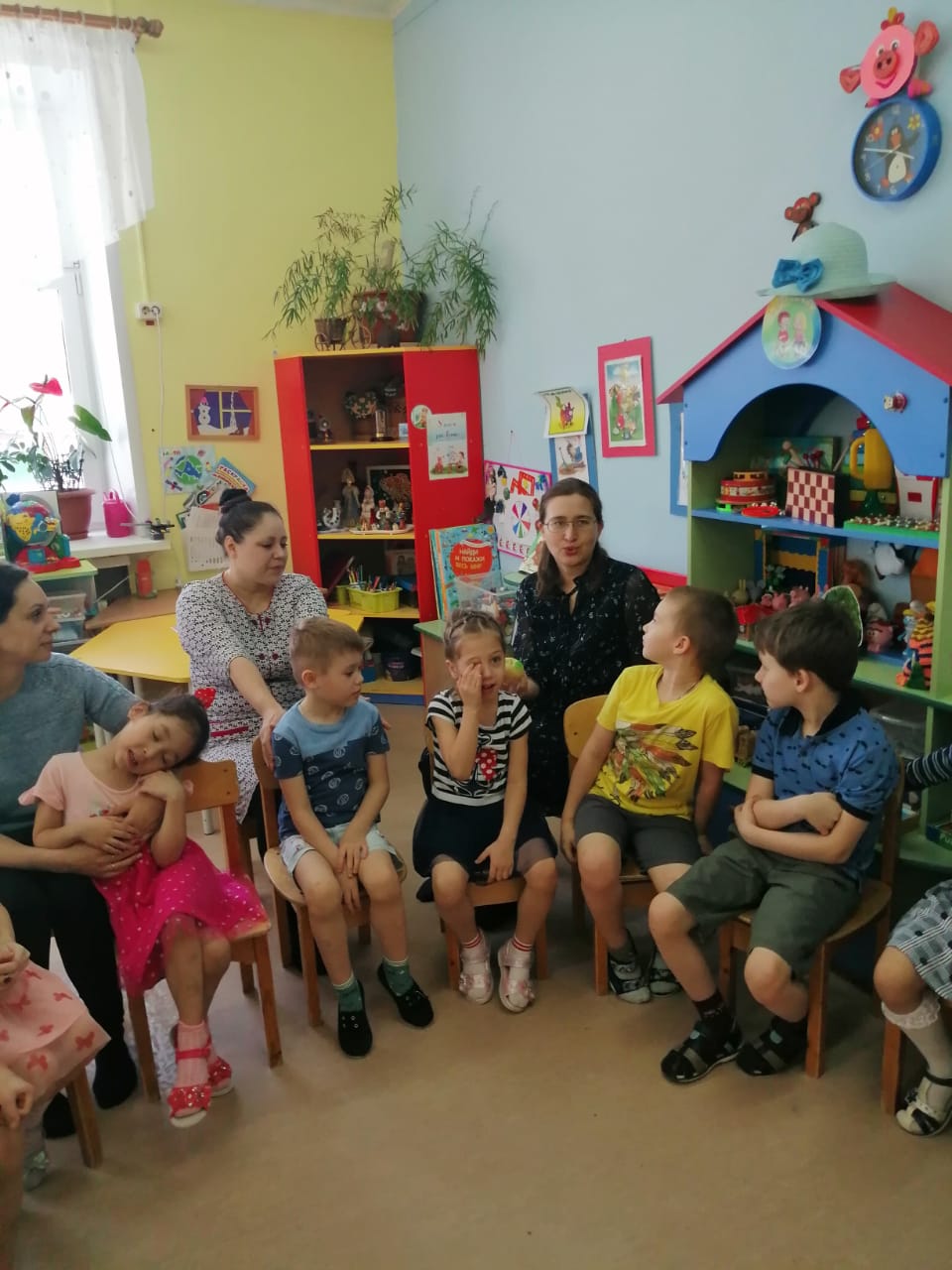 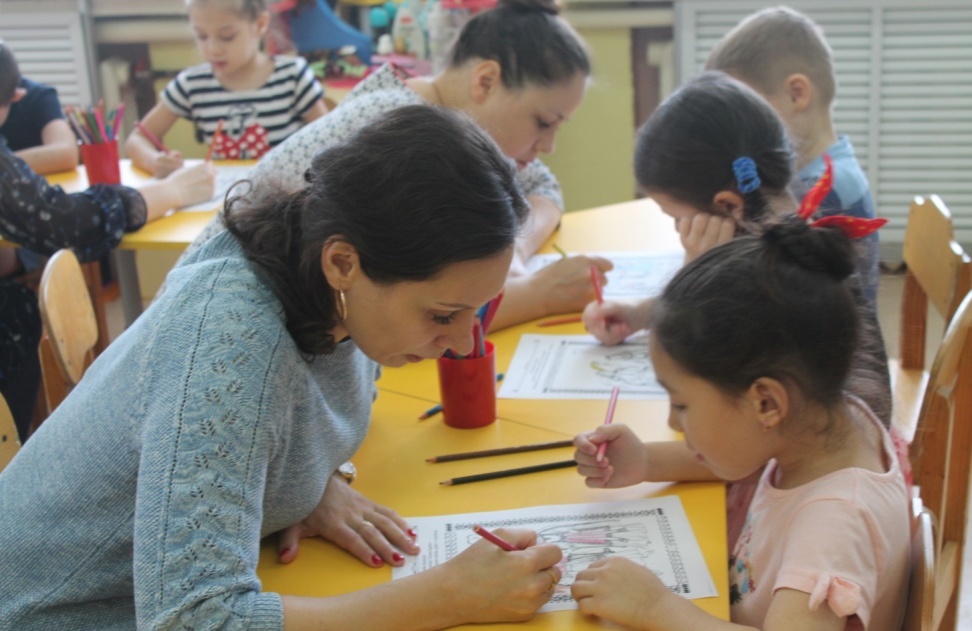 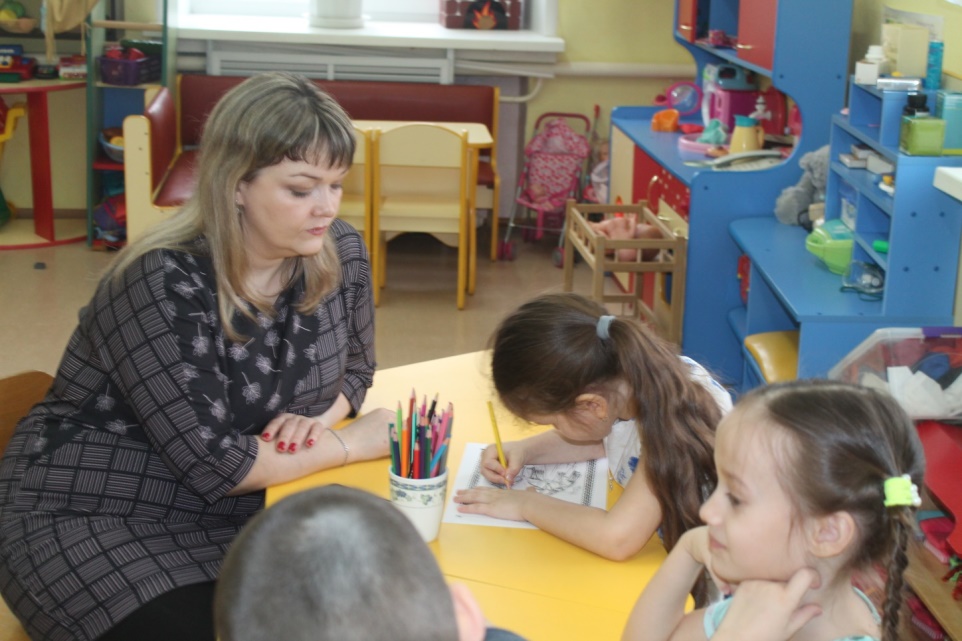 Занятие «Доброе согласие»    Дата проведения: 30.01.20г.                                          31.01.20г.
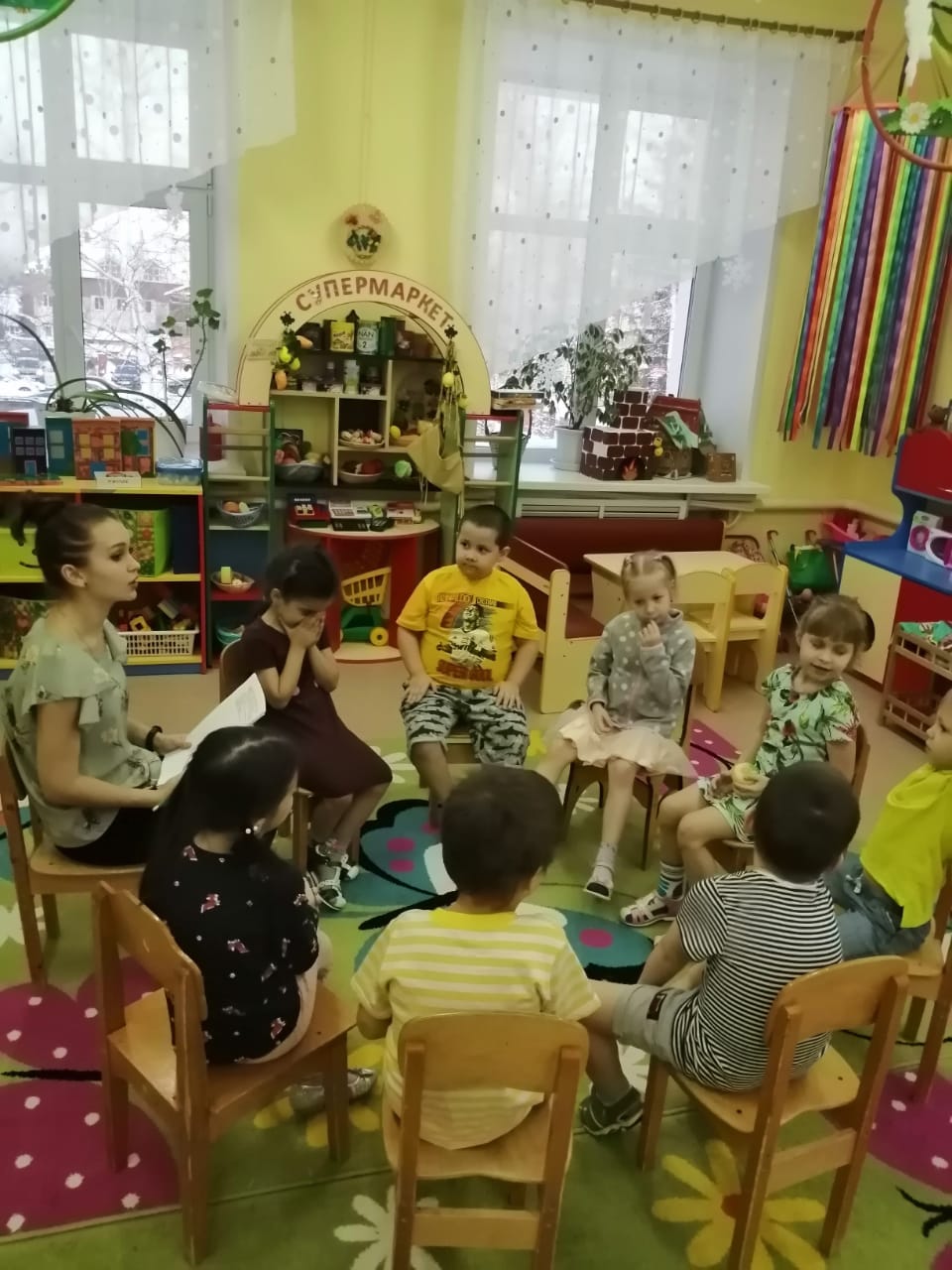 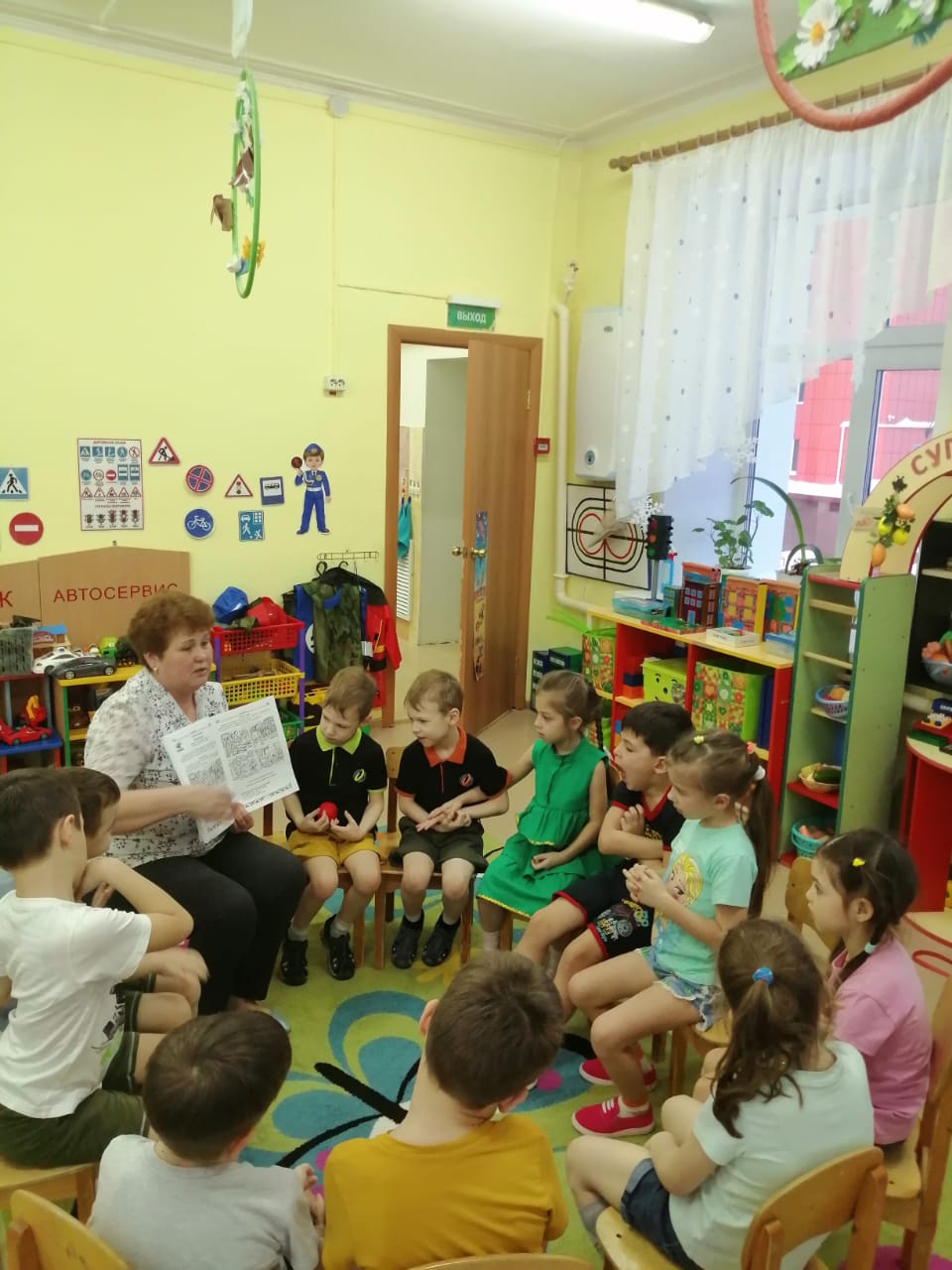 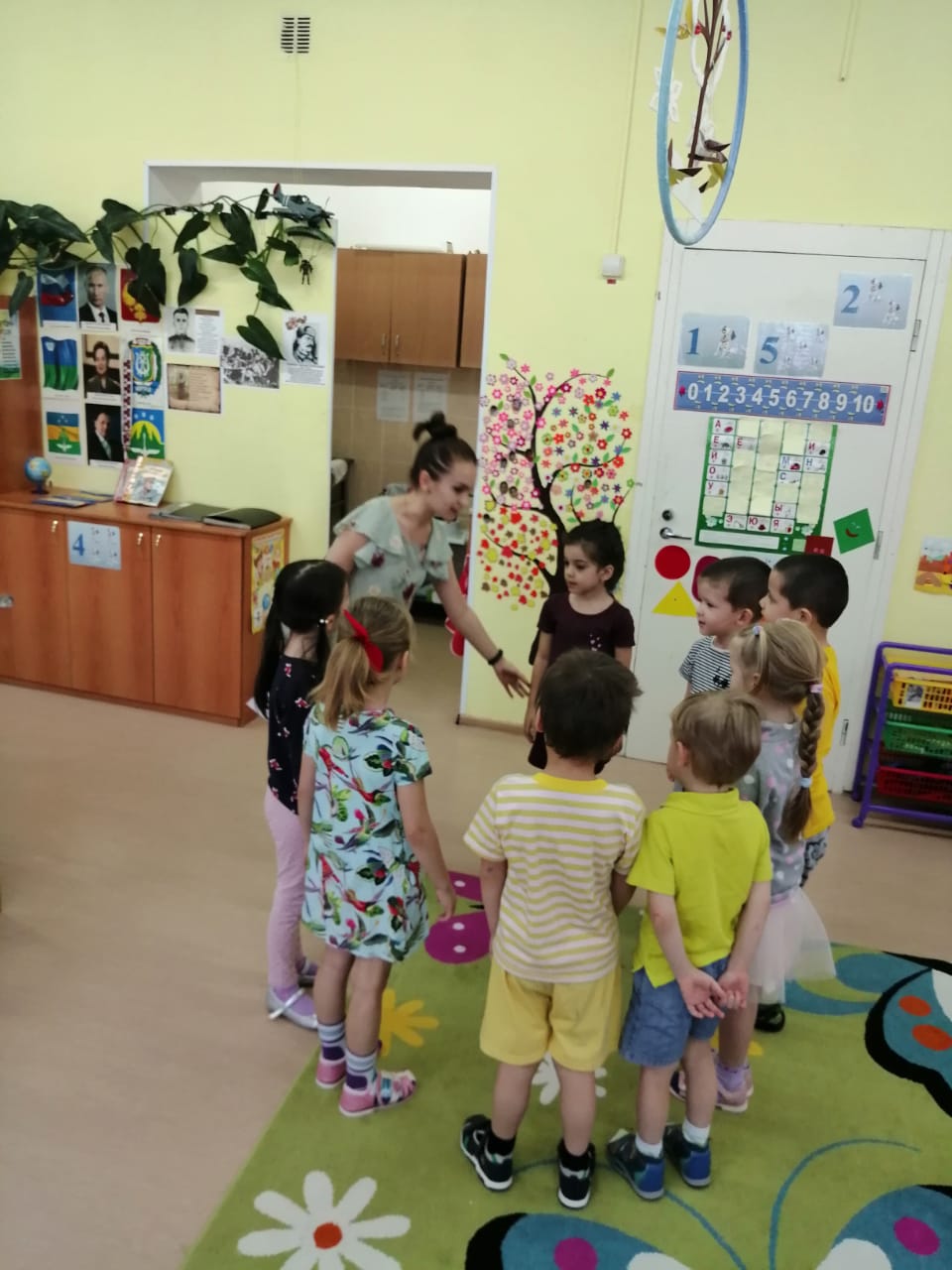 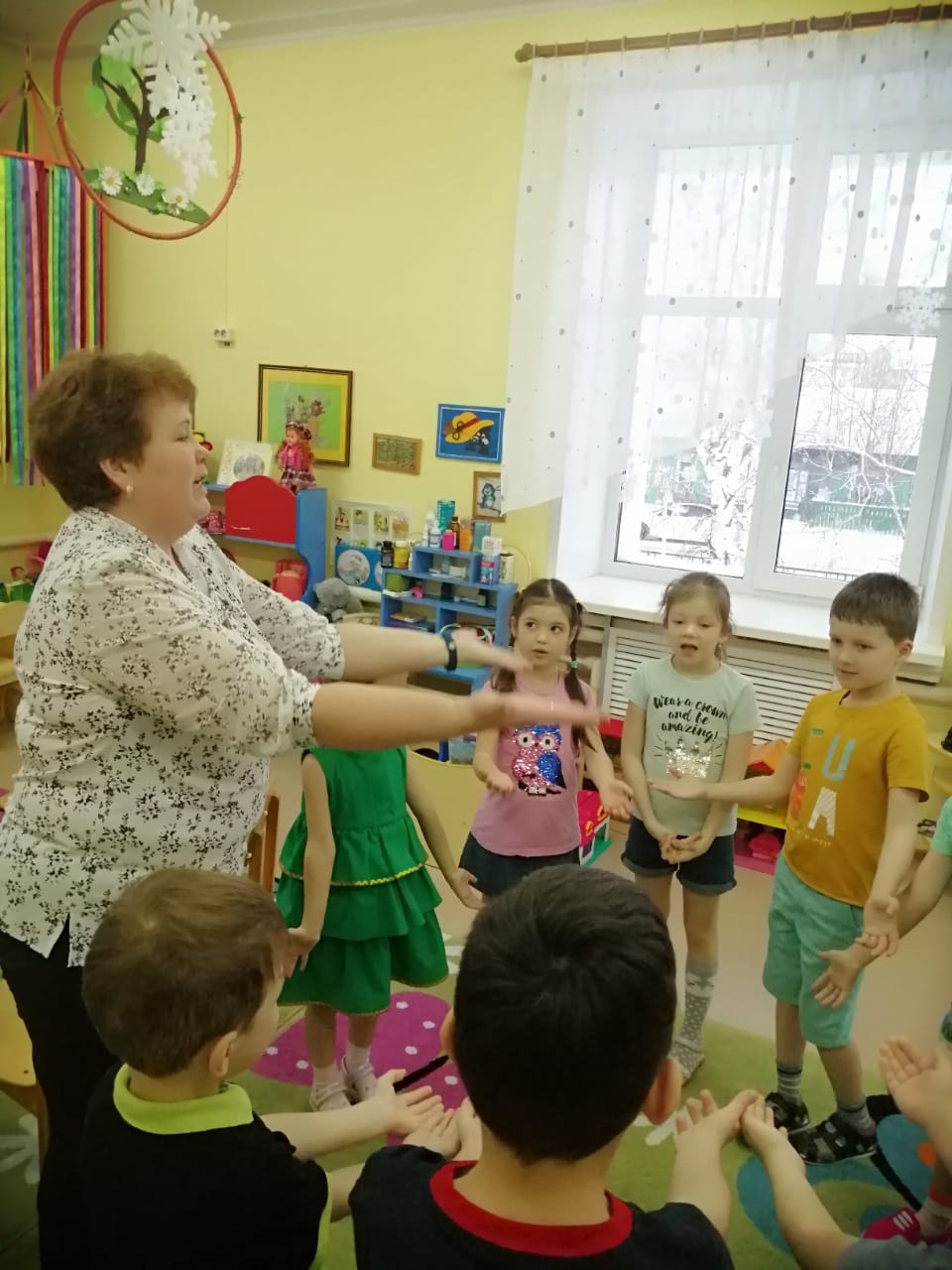 Занятие «Светлая надежда»Дата проведения: 17.12.19г.                                   18.12.19г.
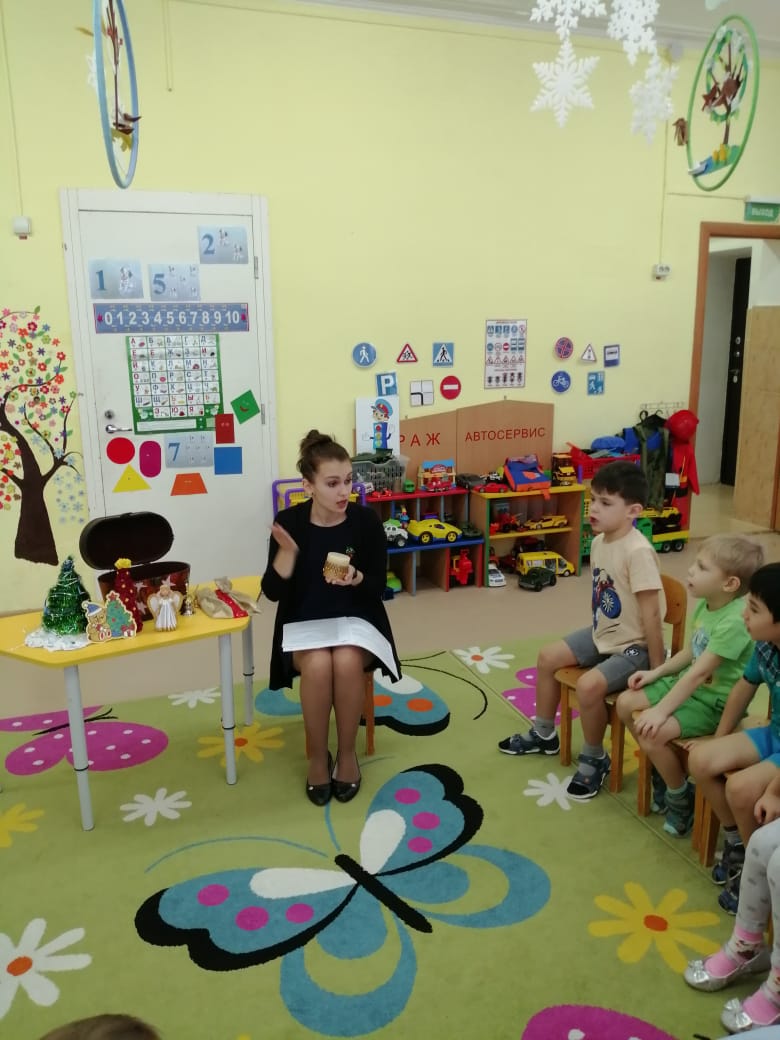 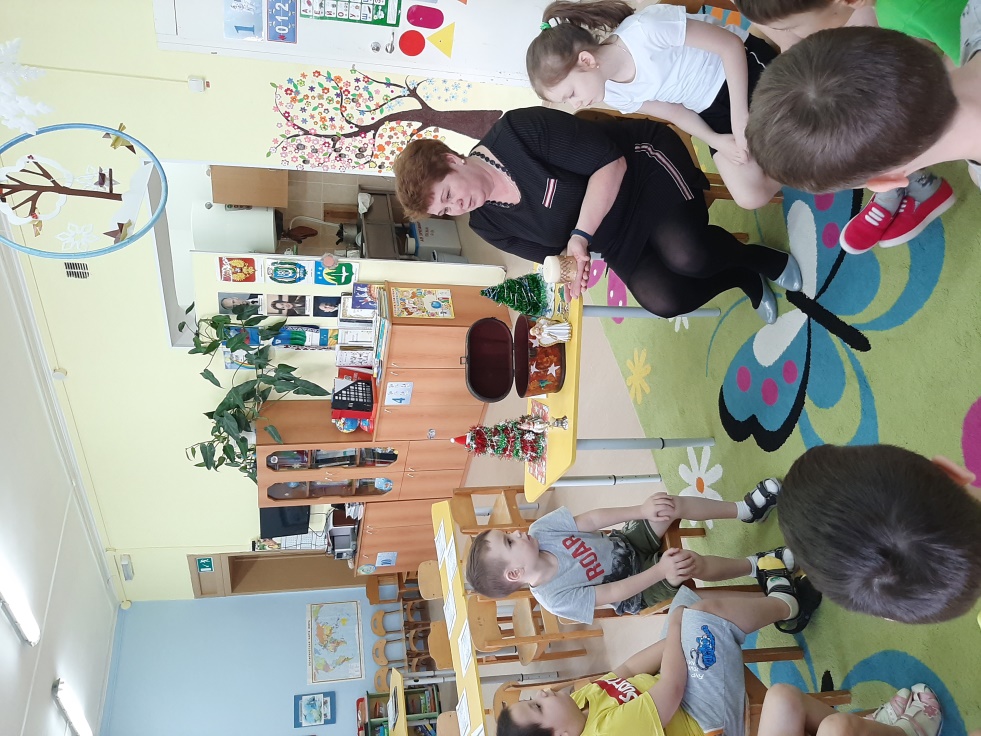 Занятие «Верность родной земле»Дата проведения: 29.10.19г.                                   30.10.19г.
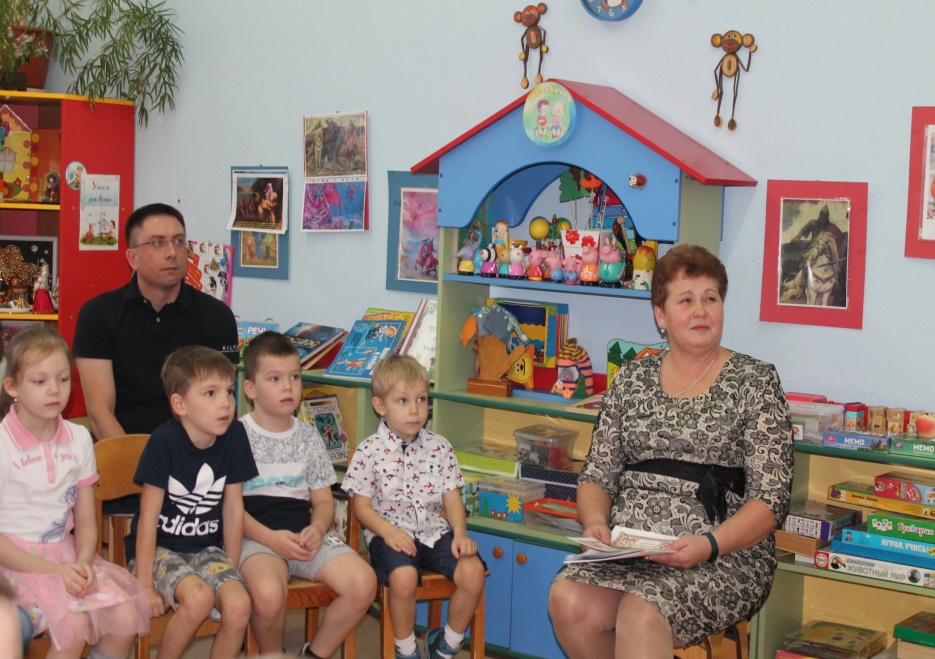 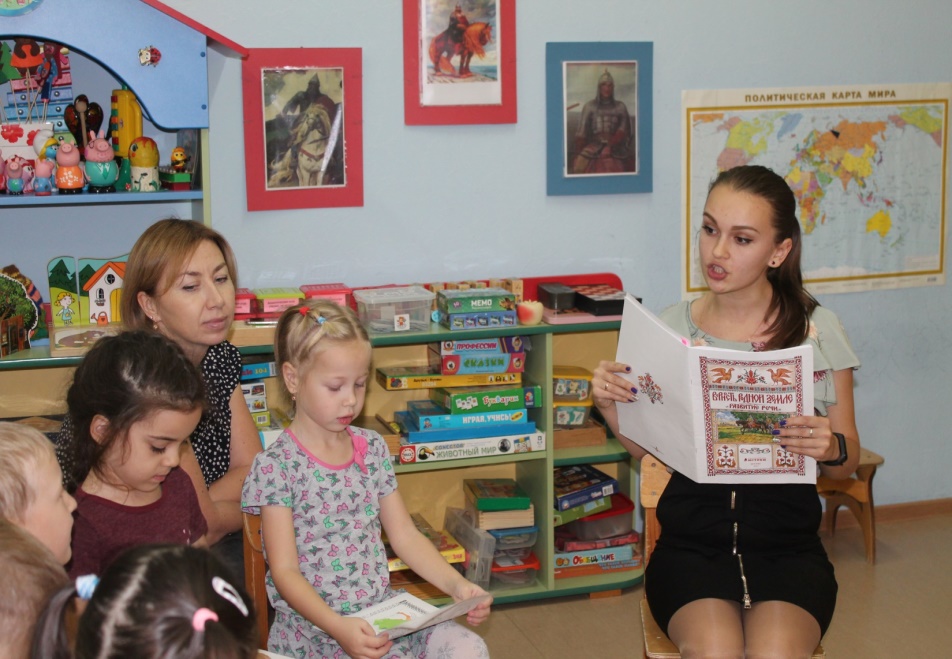 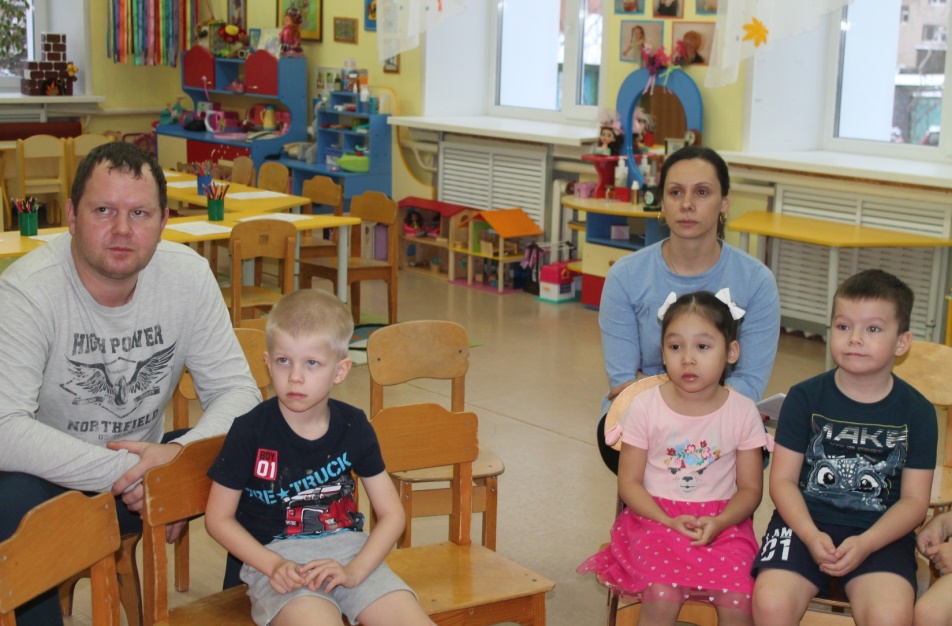 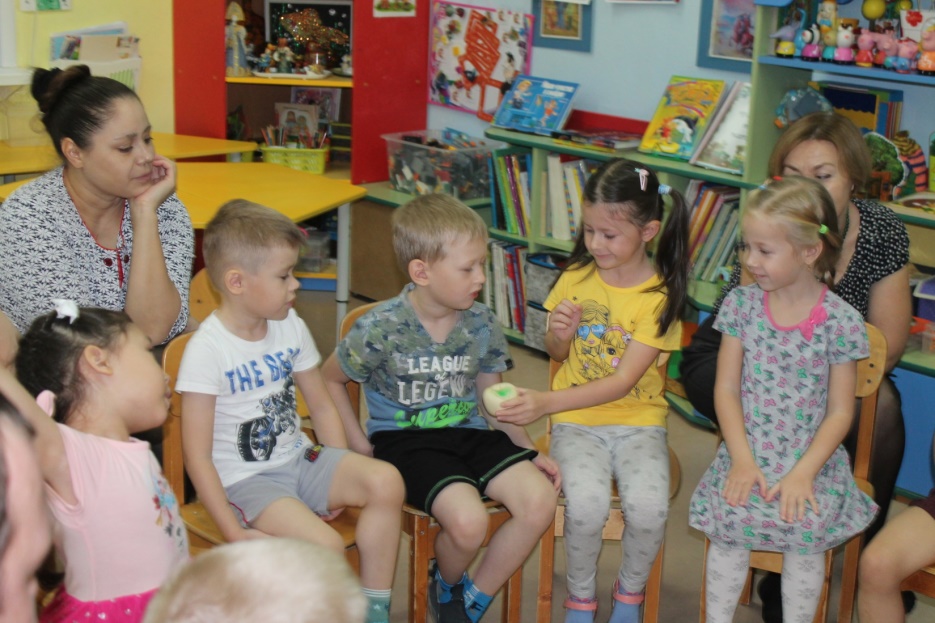 Занятие «Сказочное слово»Дата проведения: 24.09.20г                                   25.09.20г.
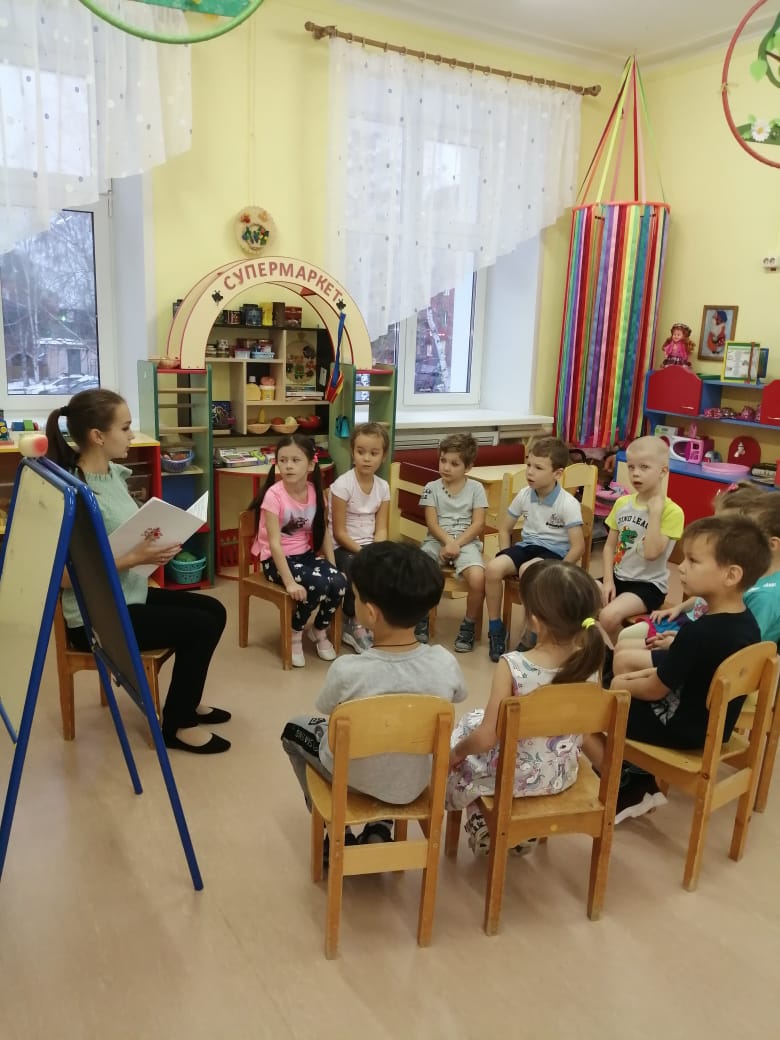 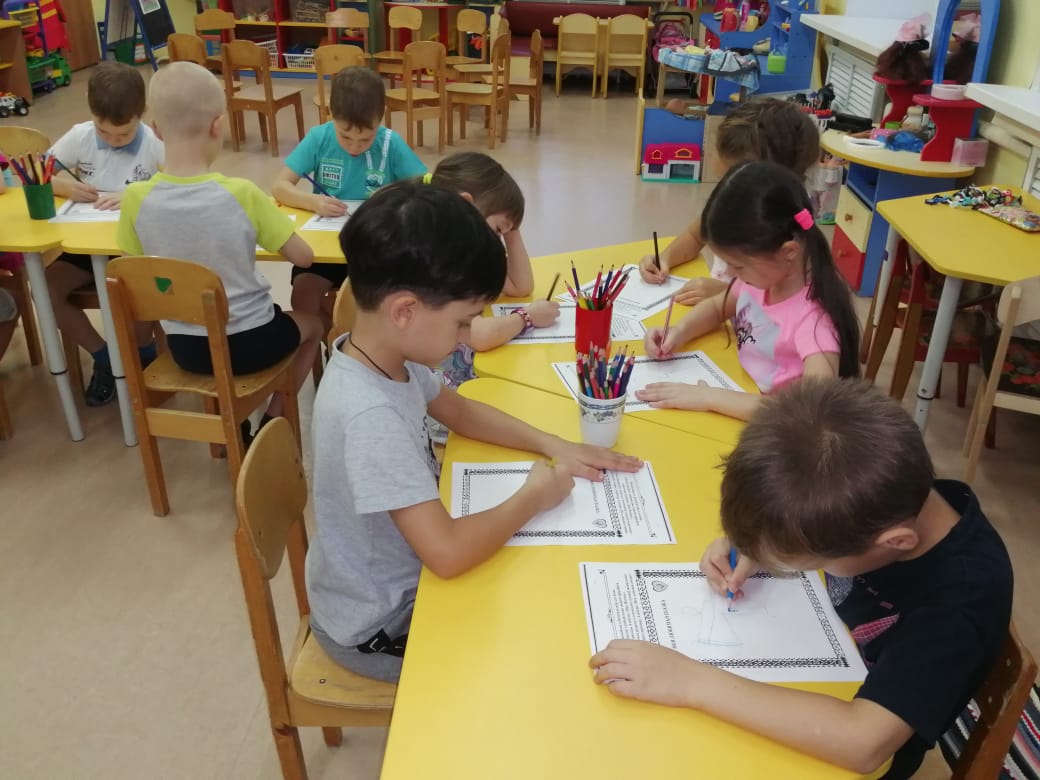 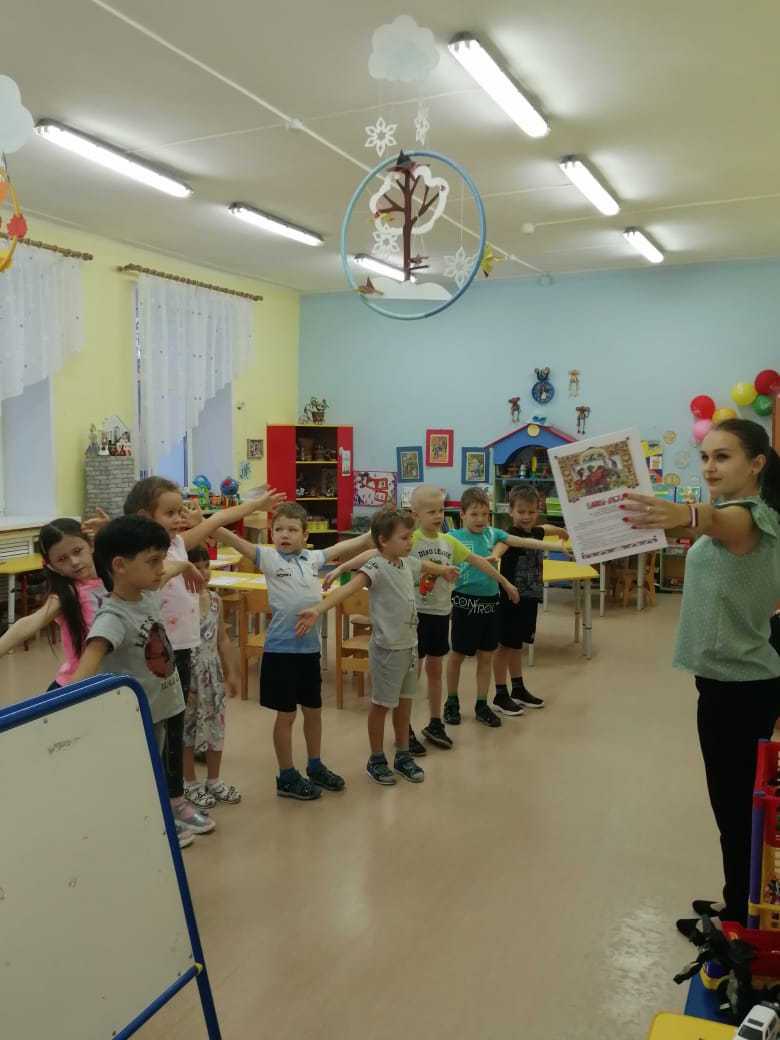 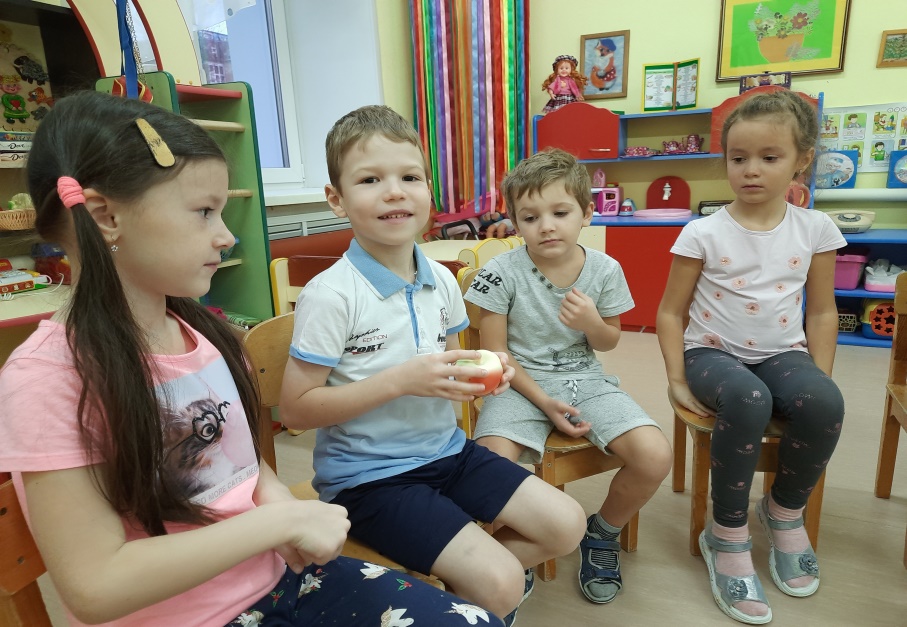 Занятие «Напутственное слово»Дата проведения:29.10.19г.                                  30.10.219г.
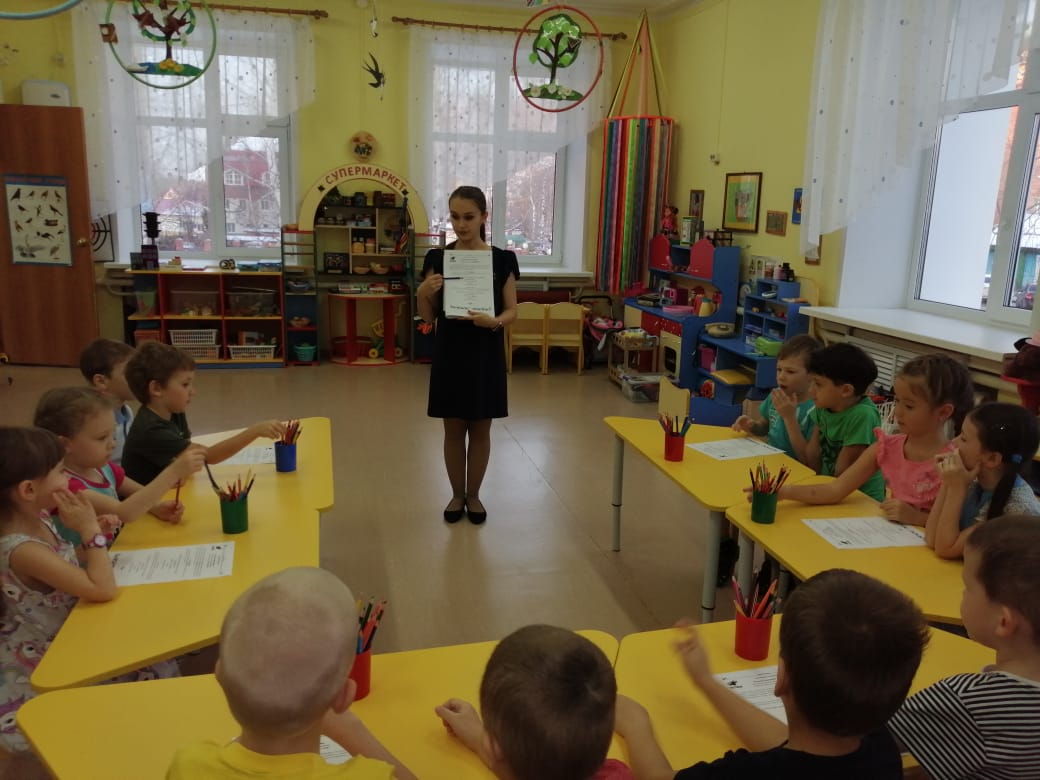 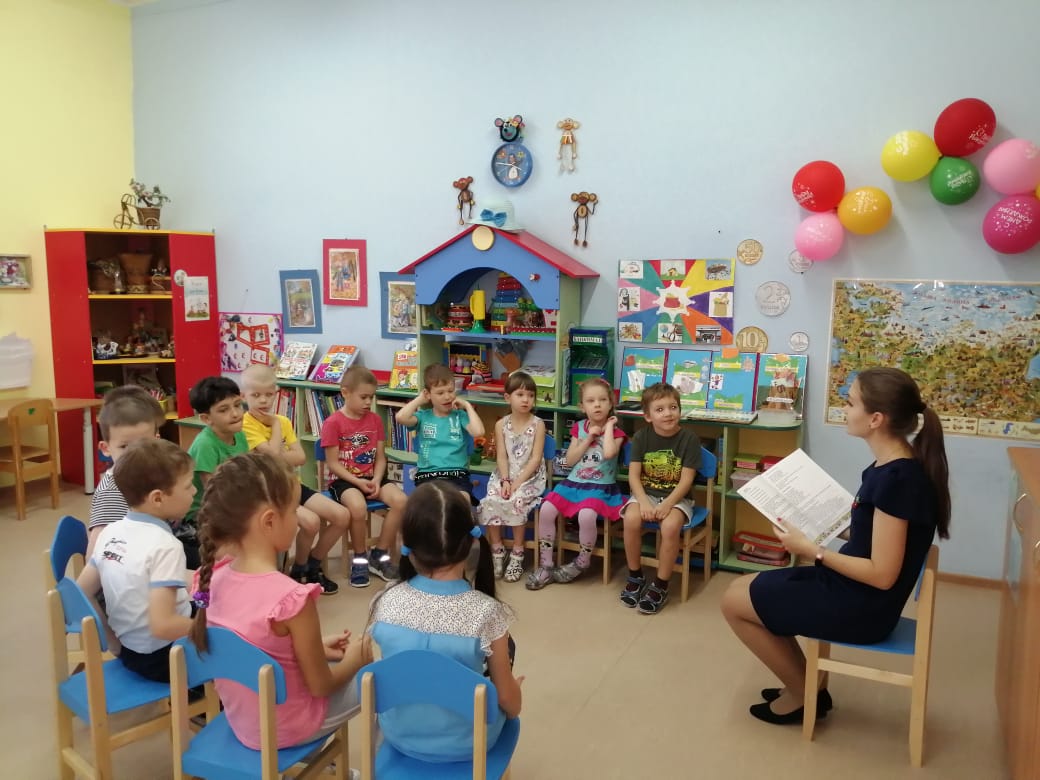 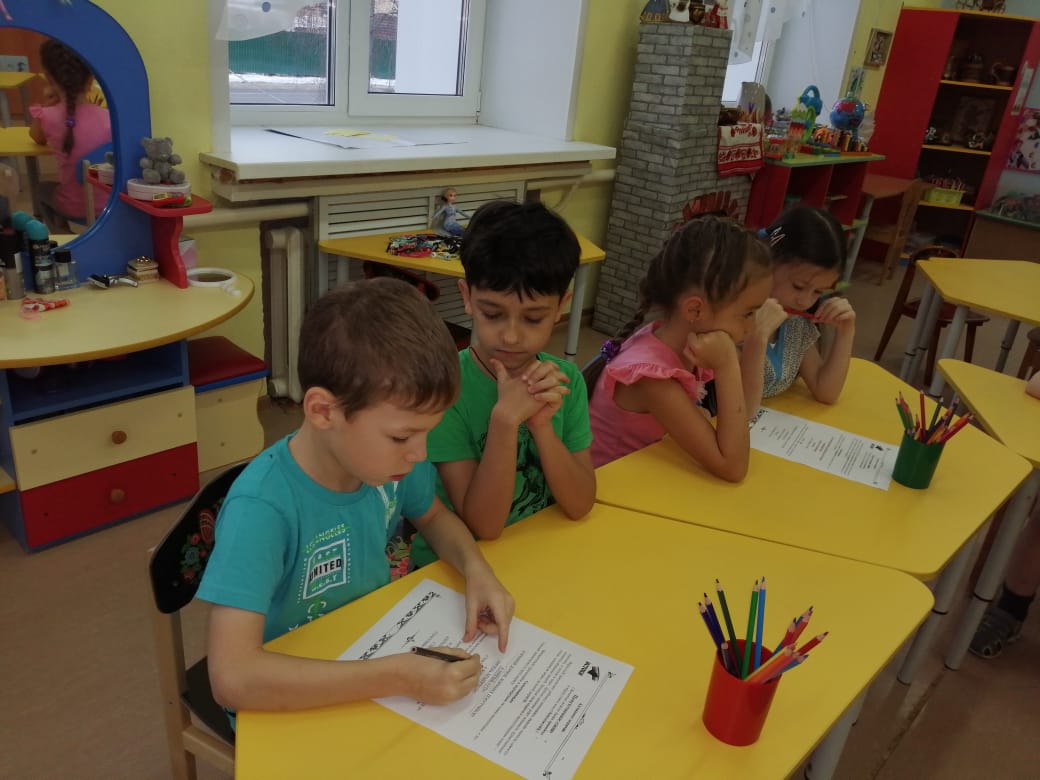 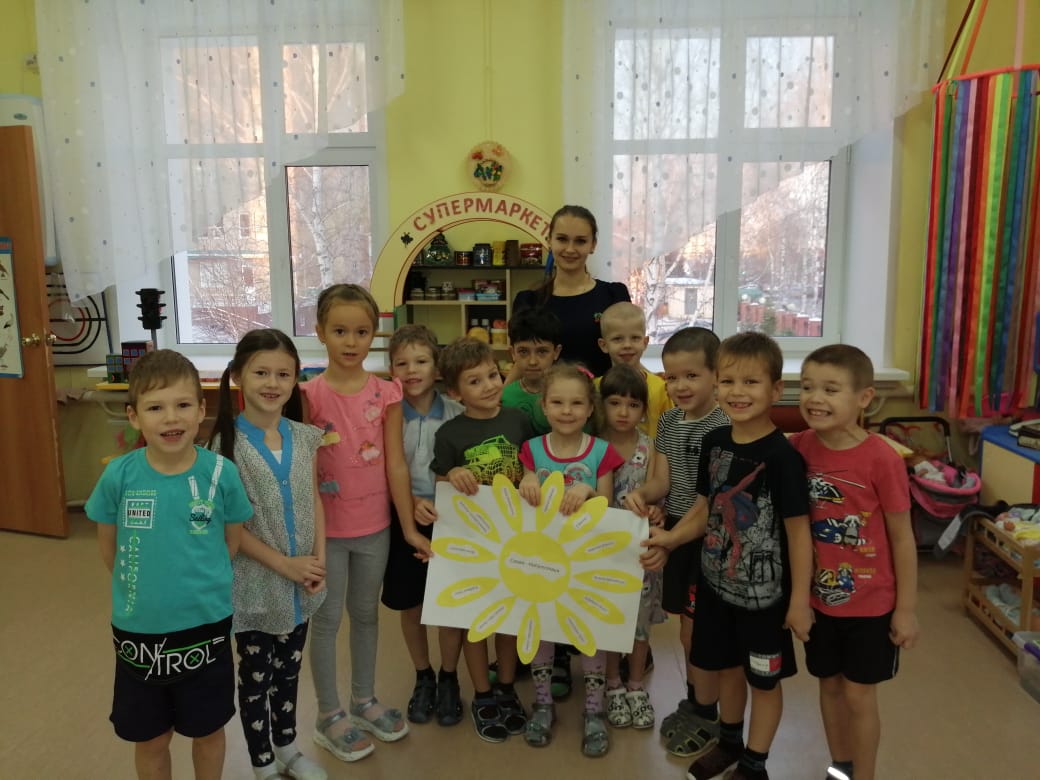 Занятие «Жизненный путь»Дата проведения: 26.11.20г.                                   27.11.20г.
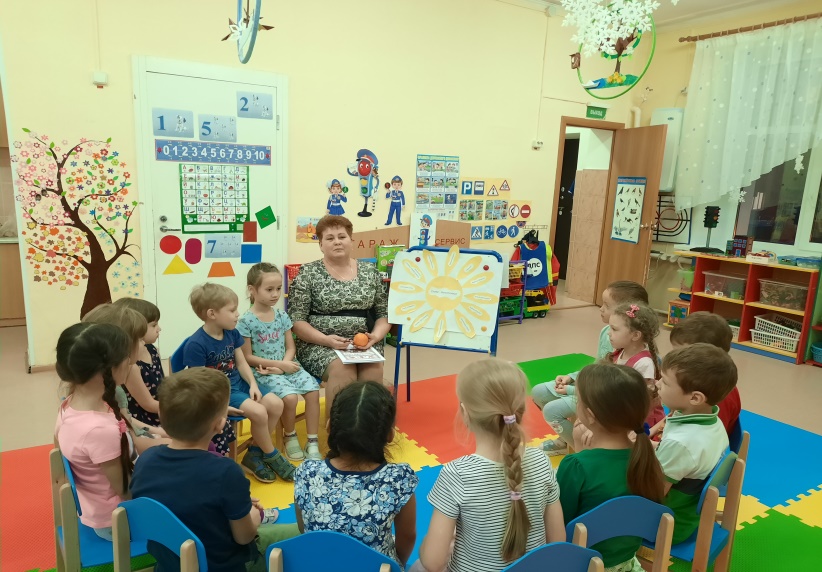 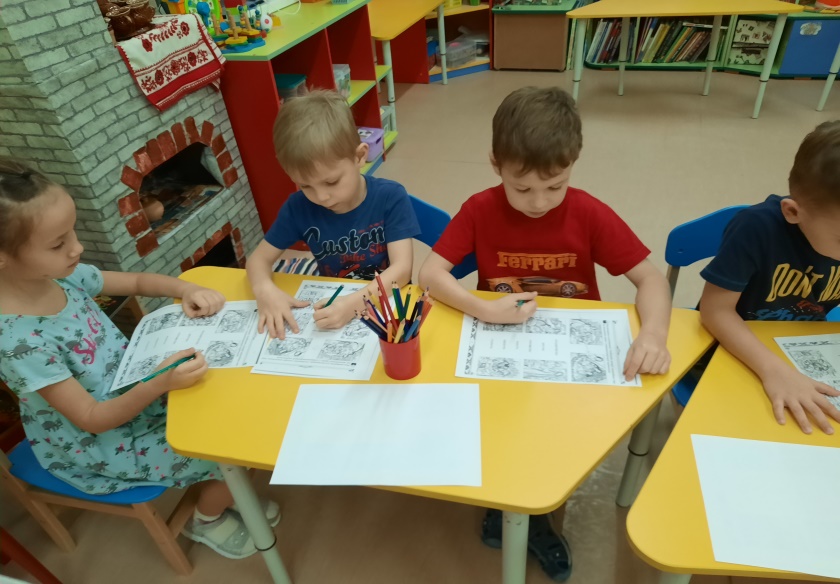 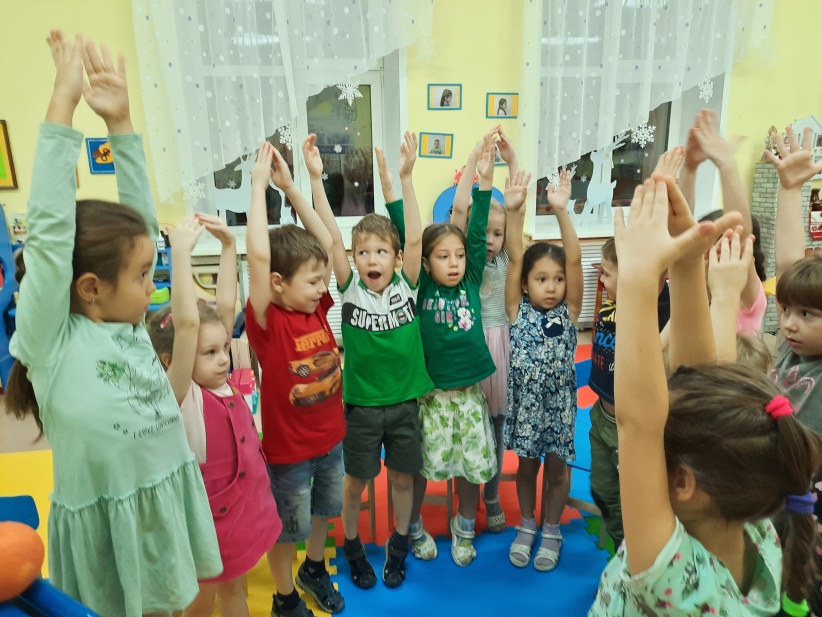 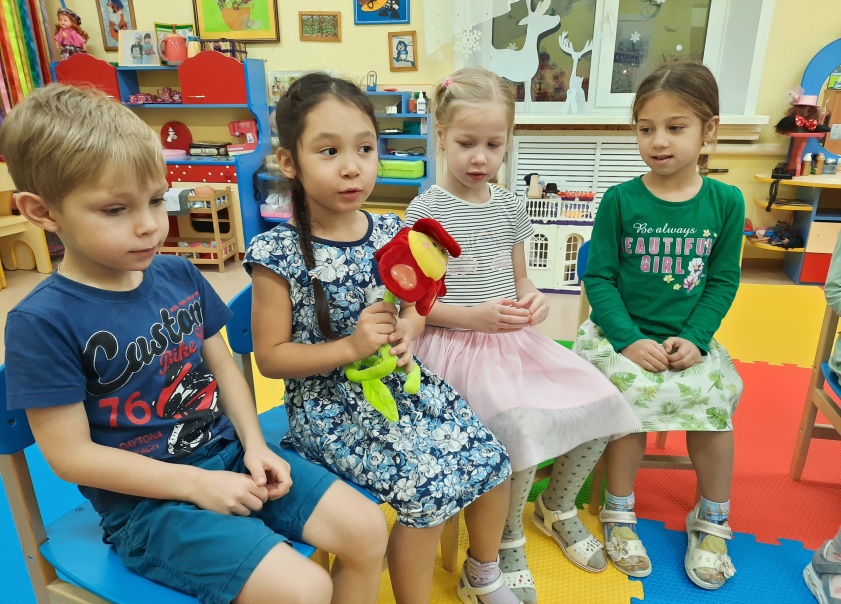 Занятие «Светлый образ»Дата проведения: 17.12.20г.                                   18.12.20г.
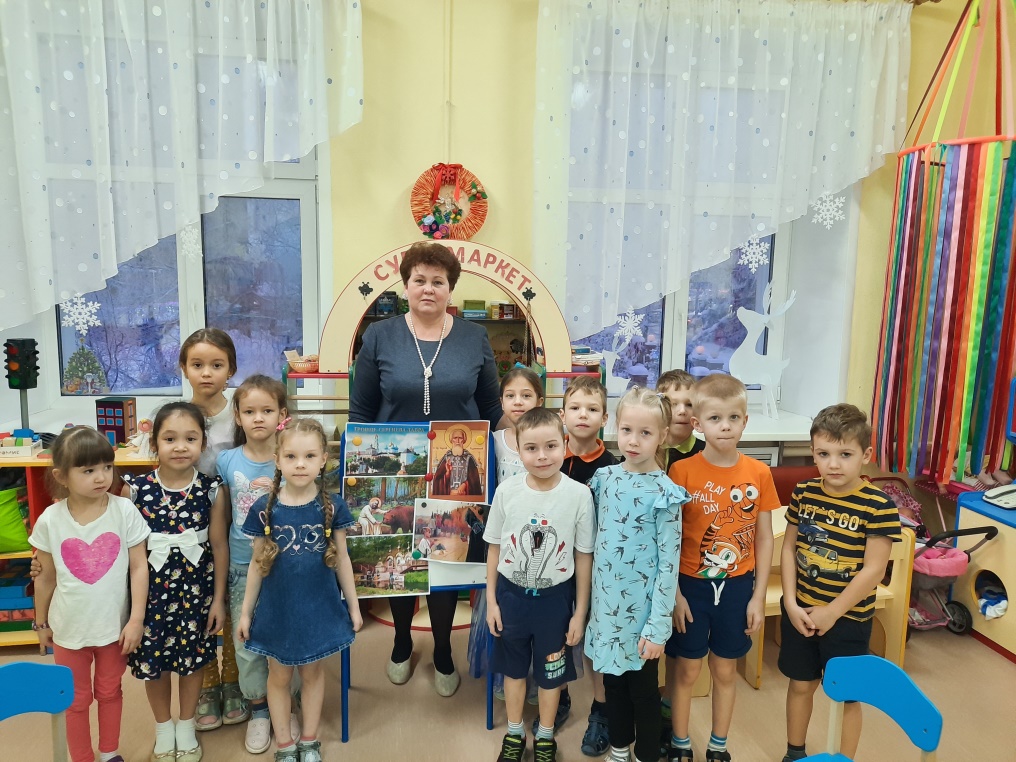 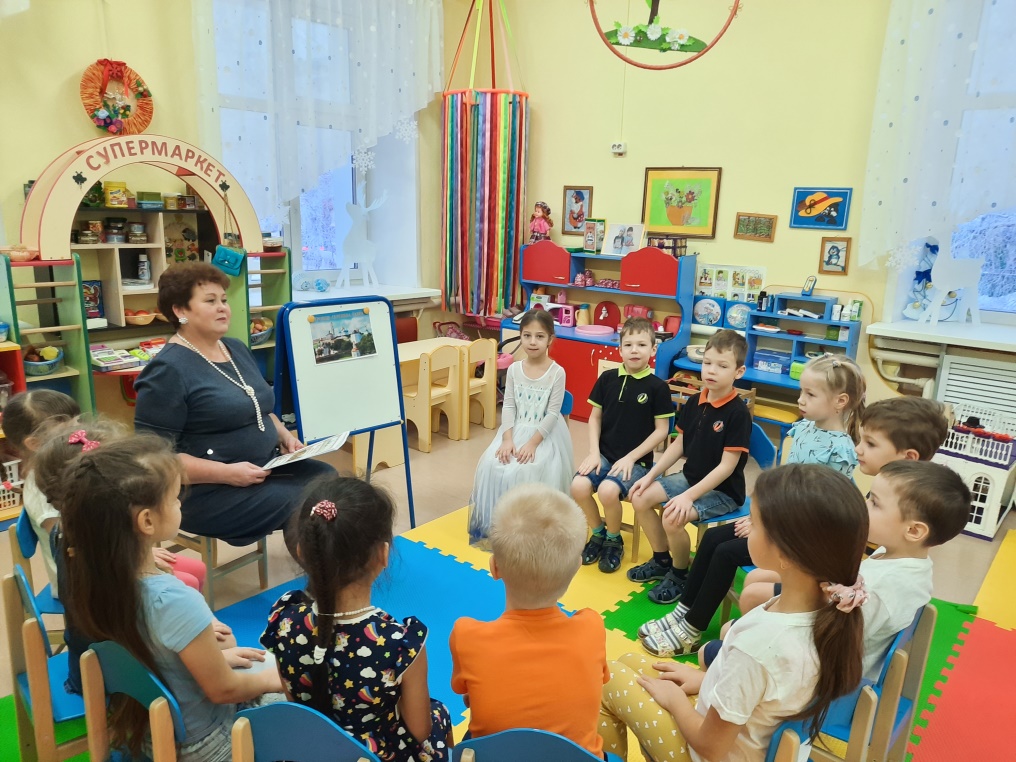 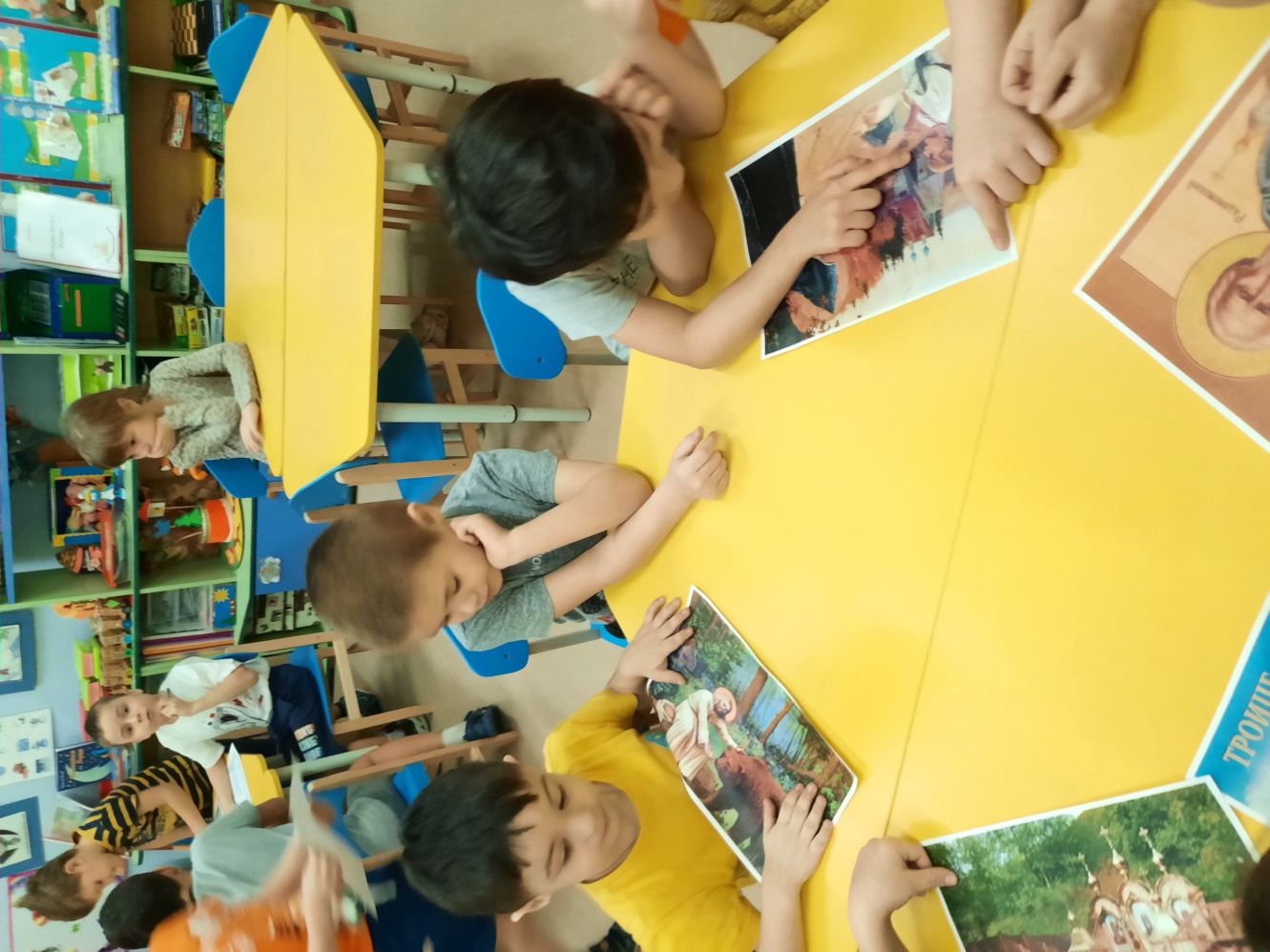 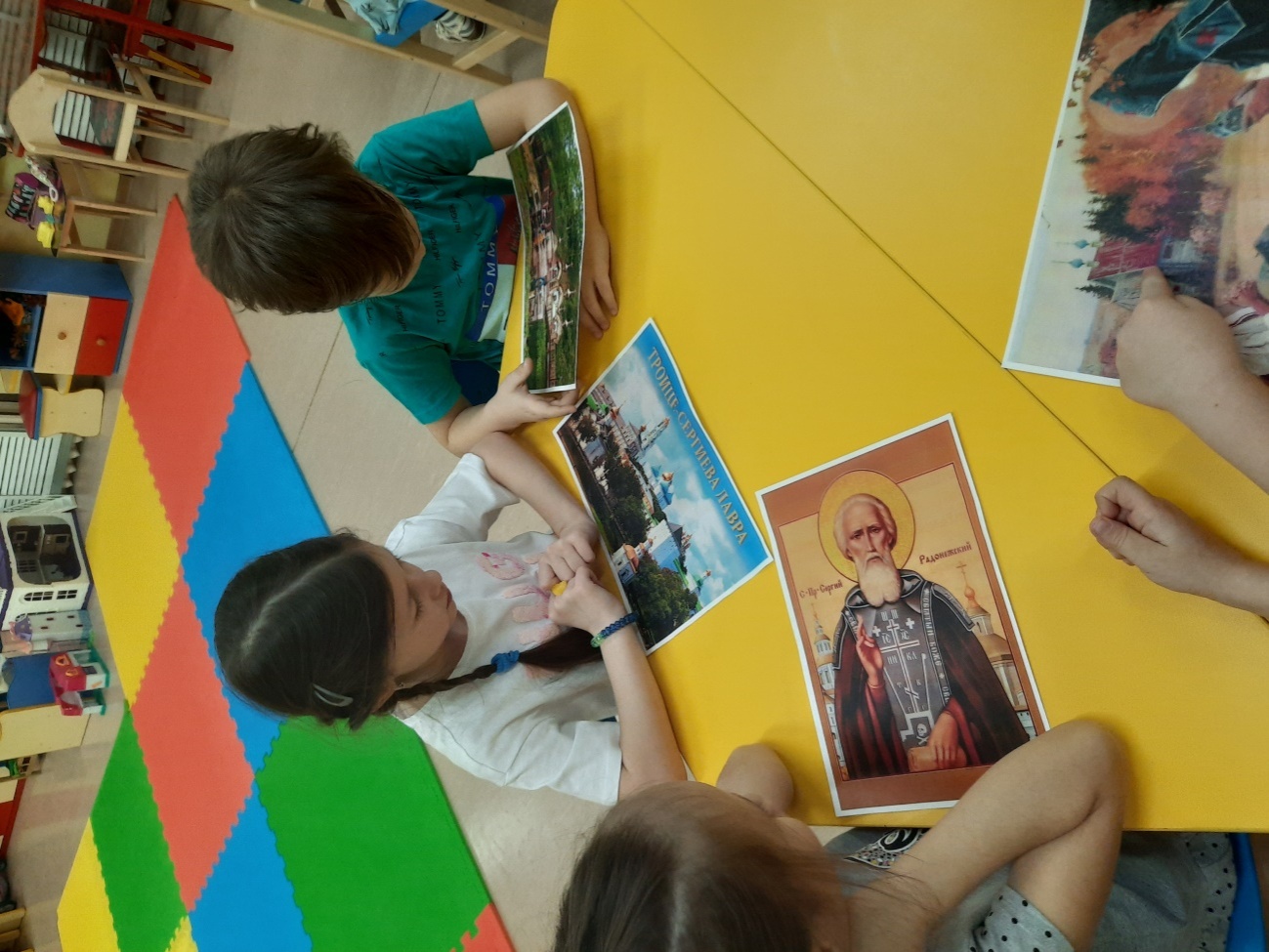 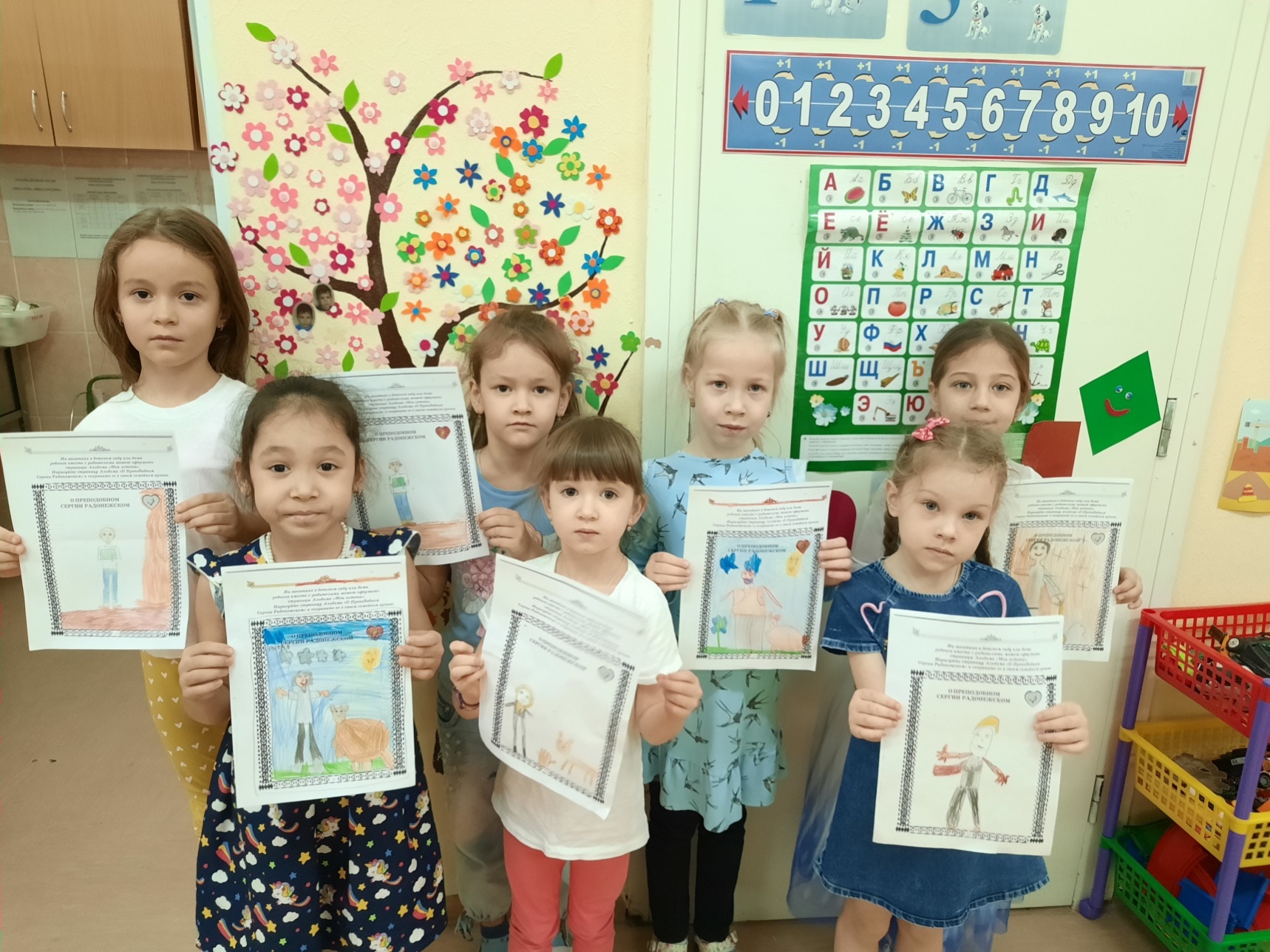 Занятие «Чудотворный образ»Дата проведения: 22.01.21г.
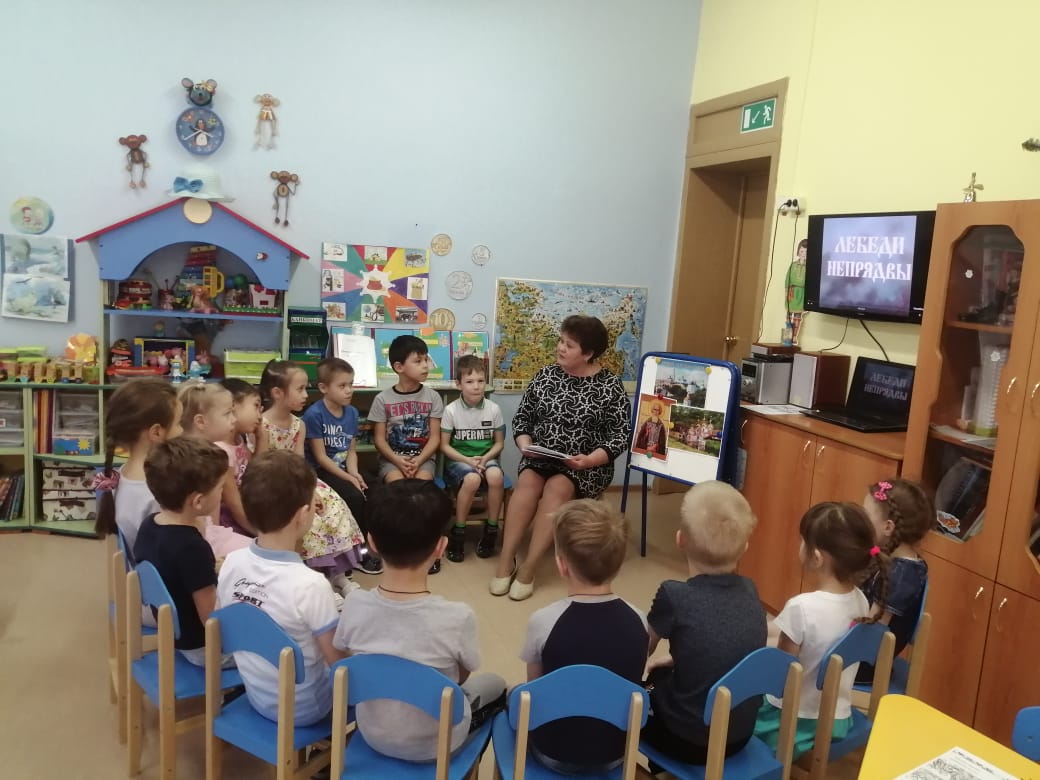 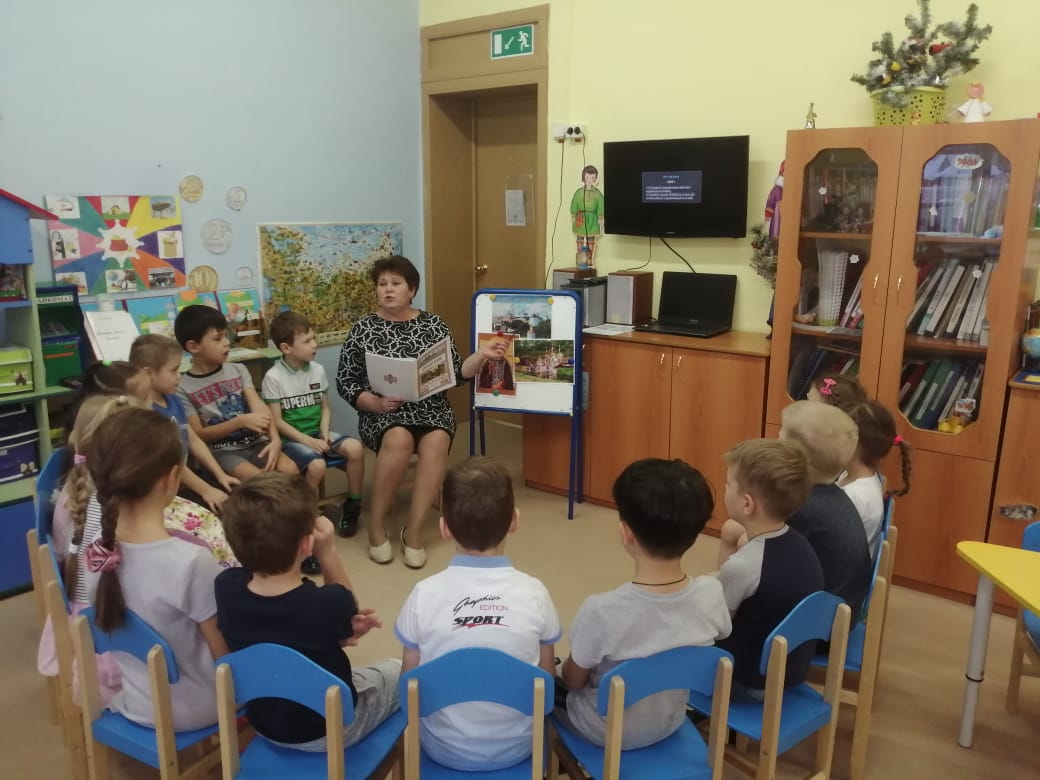 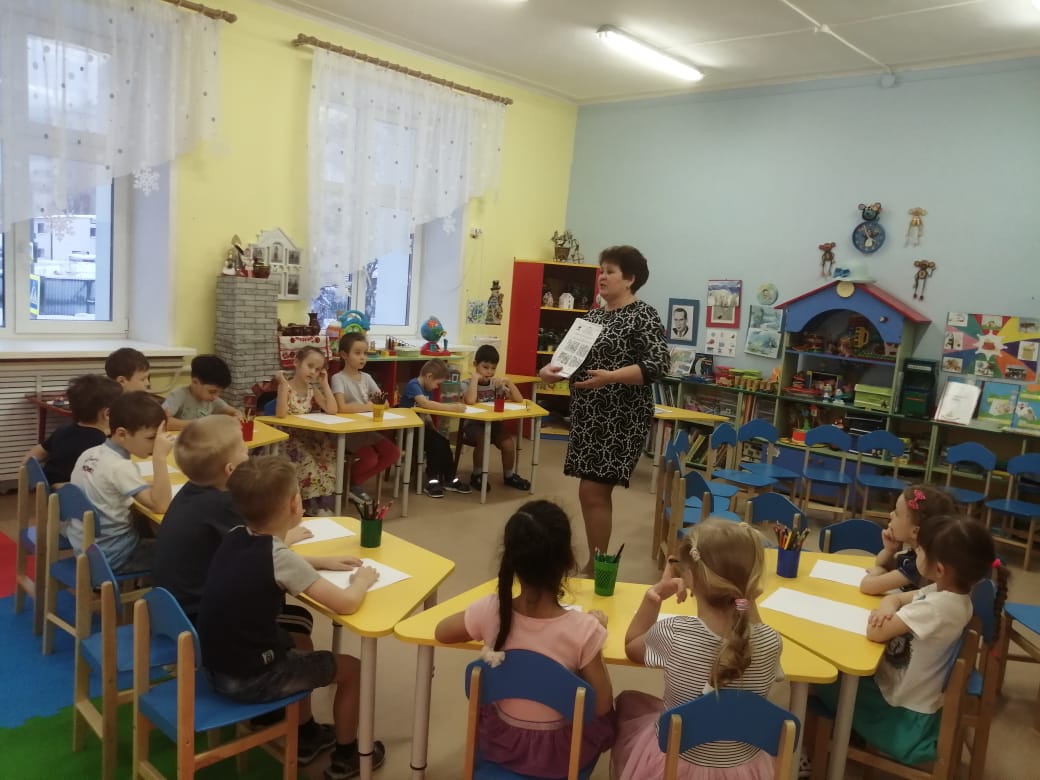 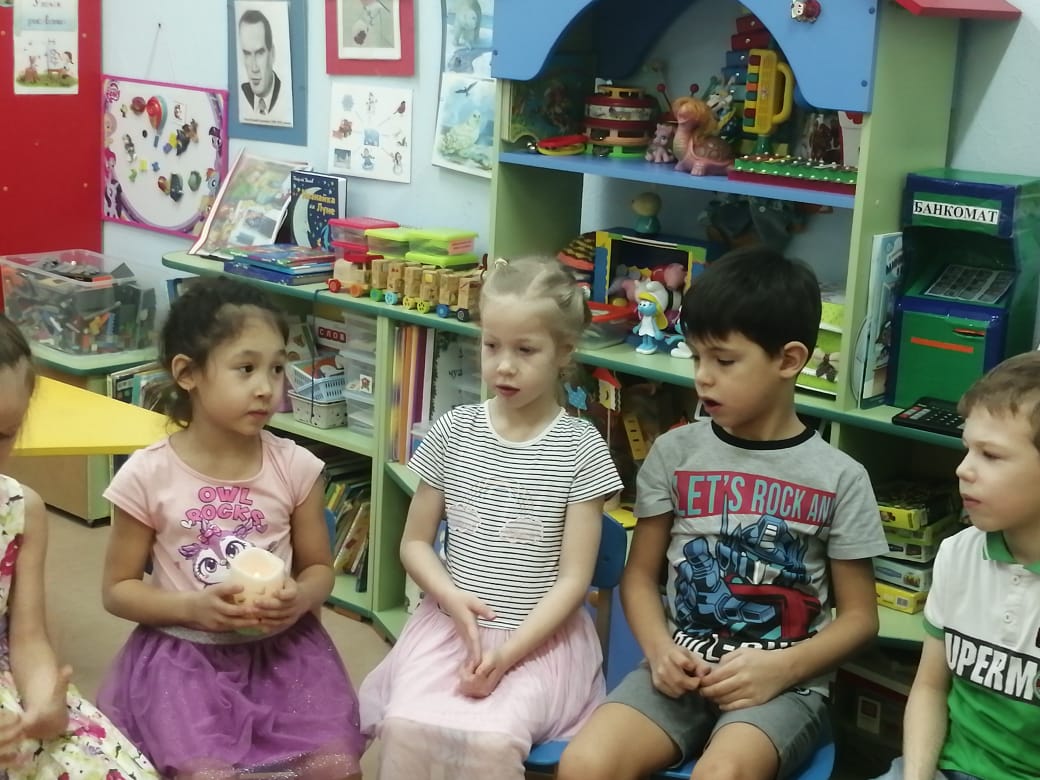